ÖDE5024DAVRANIŞ BİLİMLERİNDE İSTATİSTİKYüksek Lisans
Doç. Dr. ÖMAY ÇOKLUK BÖKEOĞLU
İkiden Fazla Ortalamanın Karşılaştırılmasına Yönelik Parametrik Teknikler
Bağımsız Örneklemler için Tek Faktörlü Varyans Analizi ve Post-Hoc Testler
 Tekrarlı Ölçümler İçin Tek Faktörlü Varyans Analizi
Bağımsız Gruplar için Tek Yönlü Varyans Analizi (ANOVA)
Tek faktörlü (yönlü) varyans analizi, ilişkisiz iki ya da daha çok örneklem ortalaması arasındaki farkın sıfırdan anlamlı bir şekilde farklı olup olmadığını test etmek üzere uygulanır.
Bağımsız Gruplar için Tek Yönlü Varyans Analizi (ANOVA)
ANOVA’nın uygulamaya ilişkin başlıca varsayımları: 
Bağımlı değişkene ait puanlar (ölçümler)  en az aralık ölçeğindedir. 
Puanlar bağımlı değişkende etkisi araştırılan faktörün her bir düzeyinde normal dağılım gösterir.
Ortalama puanları karşılaştırılacak örneklemler ilişkisizdir. 
Bağımlı değişkene ilişkin varyanslar her bir örneklem için eşittir.
Bağımsız Gruplar için Tek Yönlü Varyans Analizi (ANOVA)
İlişkisiz üç ya da daha çok örneklem ortalaması arasındaki farkın anlamlılığını test etmek amacıyla yapılan ANOVA’da, “grupların ait oldukları evren ortalamaları arasında fark olmadığına“ ilişkin null hipotezi (Ho) reddedilmişse, yani grupların evren ortalamaları için en az iki grup arasında anlamlı bir fark bulunmuşsa, bu farkın ya da farkların hangi gruplar arasında olduğunun bulunması, analiz sonuçlarının yorumuna güç katacaktır. Bu amaçla grupların ortalama puanları için uygun bir çoklu karşılaştırma testinin (post-hoc test) kullanılması gerekir.
Bağımsız Gruplar için Tek Yönlü Varyans Analizi (ANOVA)
Post-hoc testler
Grup varyanslarının eşit olduğu durumlarda,  ortalama puanlarının çoklu karşılaştırmasında sıklıkla kullanılan testler arasında Scheffe, Tukey HSD (A), Tukey WSD (B), Bonferronni ve Fischer’in LSD testi sayılabilir. 
Puanların dağılımına ilişkin grup varyanslarının eşit olmadığı durumlarda ise bu duruma uygun, örneğin Dunnett C testi seçilebilir
Bağımsız Gruplar için Tek Yönlü Varyans Analizi (ANOVA)
Örnek: Personelin genel uyumu görev yaptığı birime (A-B-C) göre anlamlı bir farklılık göstermekte midir? 
SPSS uygulaması 
“Analyze” dan “Compare Means” ve buradan da “One-Way ANOVA” komutunu tıklanır
Bağımsız Gruplar için Tek Yönlü Varyans Analizi (ANOVA)
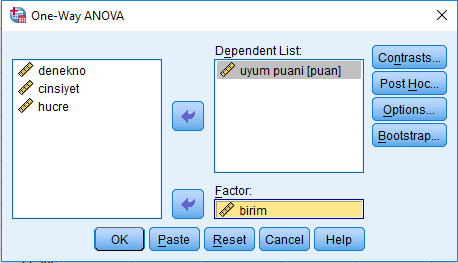 Kaynaklar
Büyüköztürk, Ş. Çokluk-Bökeoğlu, Ö. Köklü, N. (2016). Sosyal Bilimler için İstatistik. Ankara: Pegem Akademi Yayıncılık. 
Büyüköztürk, Ş. (1995). Kestirisel istatistik. Ankara Üniversitesi Eğitim Bilimleri Fakültesi Dergisi, 26 (1), 409-28.
Büyüköztürk, Ş. (2017) Sosyal Bilimler için Veri Analizi El Kitabı: İstatistik, Araştırma Deseni SPSS Uygulamaları ve Yorum. Ankara: Pegem Akademi Yayıncılık. 
Çokluk, Ö. Şekercioğlu, G. Büyüköztürk, Ş. (2016). Sosyal Bilimler İçin Çok Değişkenli İstatistik SPSS ve LISREL Uygulamaları. Ankara: Pegem Akademi Yayıncılık.